ECONOMICS
Chapter 7.4:  Putting Supply and Demand Together
Learning Target: Understand the Interaction of Supply & Demand & Government Restrictions
ECONOMICSCh. 7.4: Putting Supply and Demand TogetherLearning Target: Understand the Interaction of Supply& Demand & Government Restrictions
Success Criteria
You should be able to…
1. Graph & explain Equilibrium Price
2. Explain how Shortages & Surpluses disappear
3. Describe Government involvement in the marketplace such as
Price Ceilings, Price Floors & Rationing
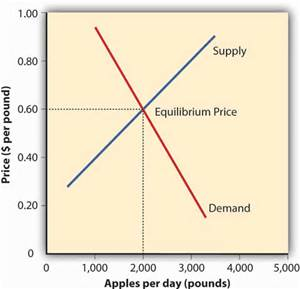 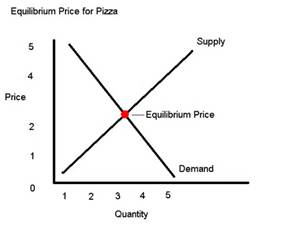 ECONOMICSCh. 7.4: Putting Supply and Demand TogetherLearning Target: Understand the Interaction of Supply& Demand & Government Restrictions
Success Criteria
You should be able to…
1. Graph & explain Equilibrium Price
2. Explain how Shortages & Surpluses disappear
3. Describe Government involvement in the marketplace such as
Price Ceilings, Price Floors & Rationing
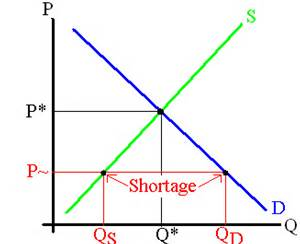 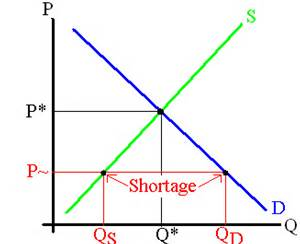 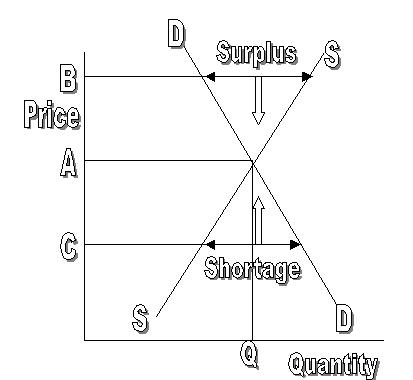 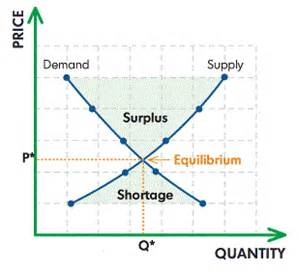 SUMMARIZE
Discuss at your table.
1. Explain how prices are determined in a free market.
2. What is Equilibrium Price?
3. How can you find the Equilibrium Price?
4. Explain how consumers and producers react to falling prices.
5. Explain the difference between a surplus and a shortage.

Are you on target (white, black, blue, red or yellow)?

Did you hit the bullseye?
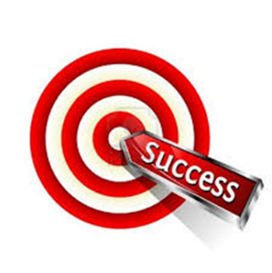 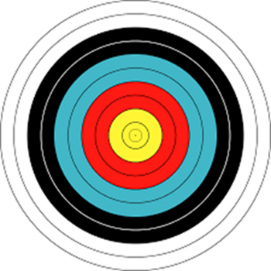 Learning Target: Understand the Interaction of Supply & Demand and Government Restrictions
ECONOMICSCh. 7.4: Putting Supply and Demand TogetherLearning Target: Understand the Interaction of Supply& Demand & Government Restrictions
Success Criteria
You should be able to…
1. Graph & explain Equilibrium Price
2. Explain how Shortages & Surpluses disappear
3. Describe Government involvement in the marketplace such as
Price Ceilings, Price Floors & Rationing
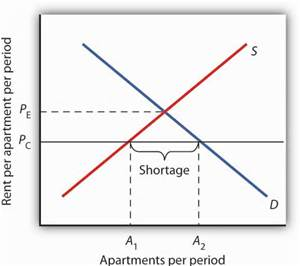 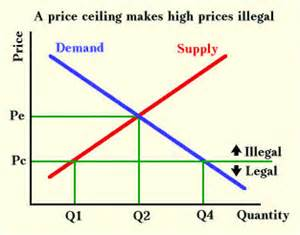 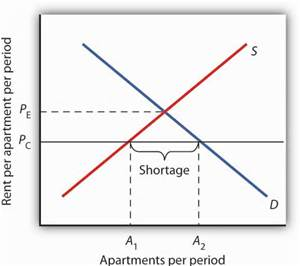 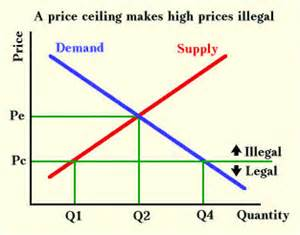 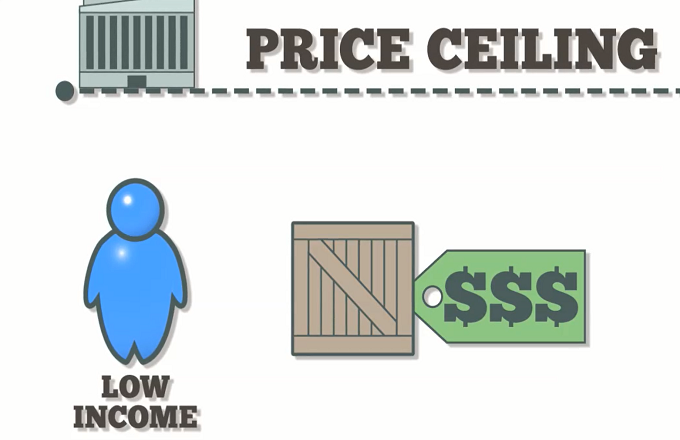 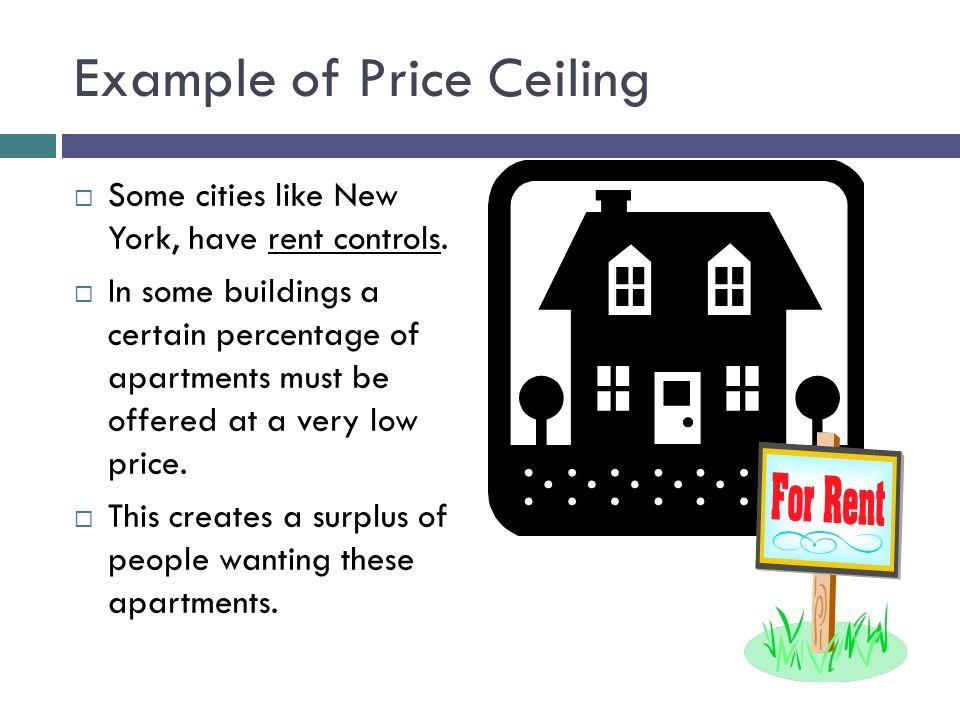 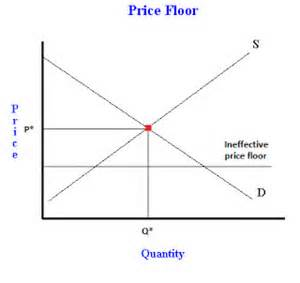 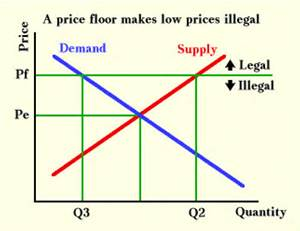 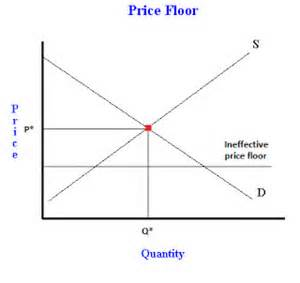 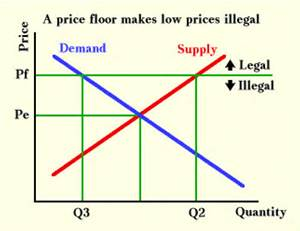 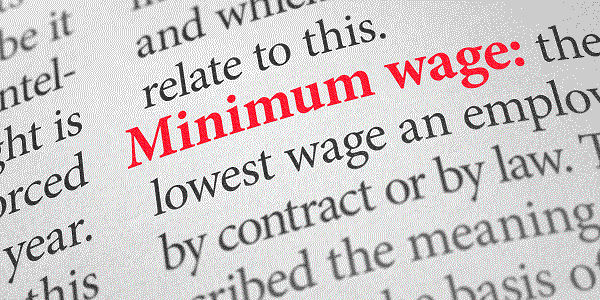 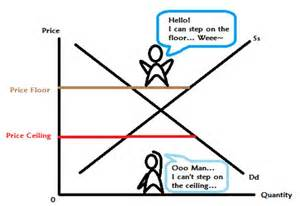 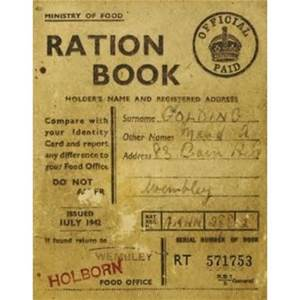 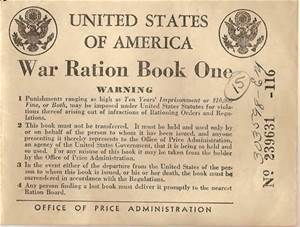 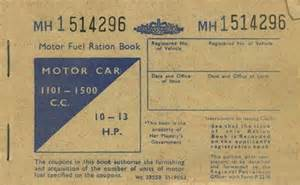 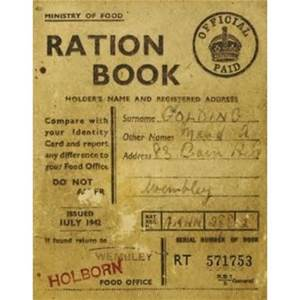 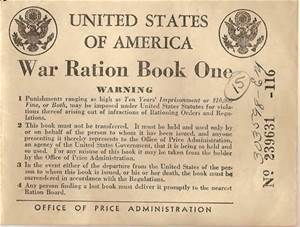 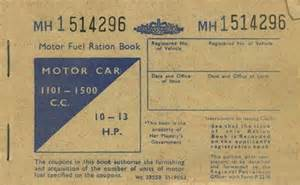 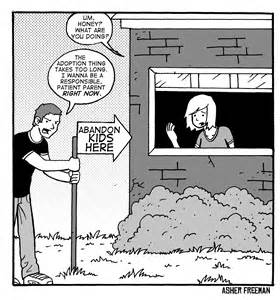 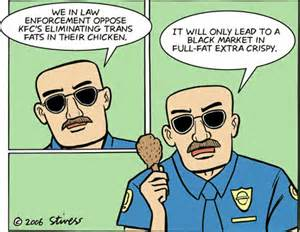 “Econ 2.5 Price Ceilings and Floors” (4:30 mins.)
SUMMARIZE
Discuss at your table.
6. Explain why shortages and surpluses are generally temporary.
7. Why does the government get involved with some prices?
8. What is a price ceiling? Give an example.
9. What is a price floor? Give an example.
10. Give an example of a product that was rationed and when it occurred.
11. What is a Black Market and what might be sold there?

Are you on target (white, black, blue, red or yellow)?
Did you hit the bullseye?
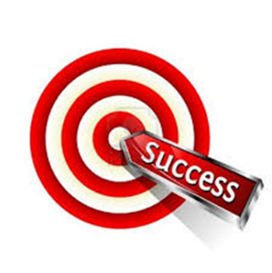 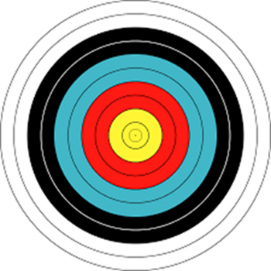 Learning Target: Understand the Interaction of Supply & Demand and Government Restrictions
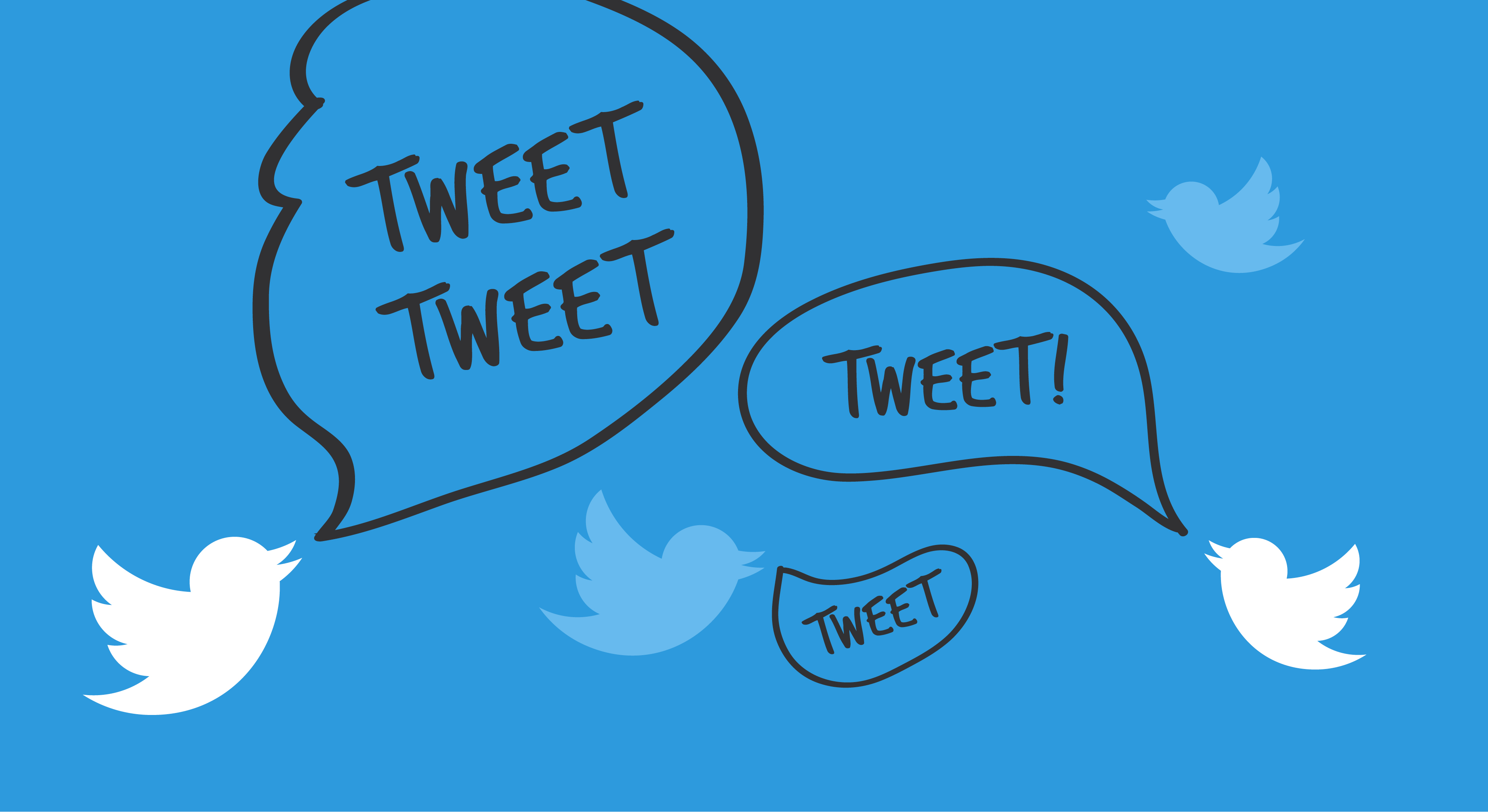 ECONOMICSCh. 7.4: Putting Supply and Demand TogetherLearning Target: Understand the Interaction of Supply& Demand & Government Restrictions
Success Criteria
You should be able to…
1. Graph & explain Equilibrium Price
2. Explain how Shortages & Surpluses disappear
3. Describe Government involvement in the marketplace such as
Price Ceilings, Price Floors & Rationing